Figure 4 The A sense–V sense (As–Vs) and A pace–V sense (Ap–Vs) intervals between the right atrial appendage (RAA) and ...
Europace, Volume 14, Issue 9, September 2012, Pages 1311–1316, https://doi.org/10.1093/europace/eus043
The content of this slide may be subject to copyright: please see the slide notes for details.
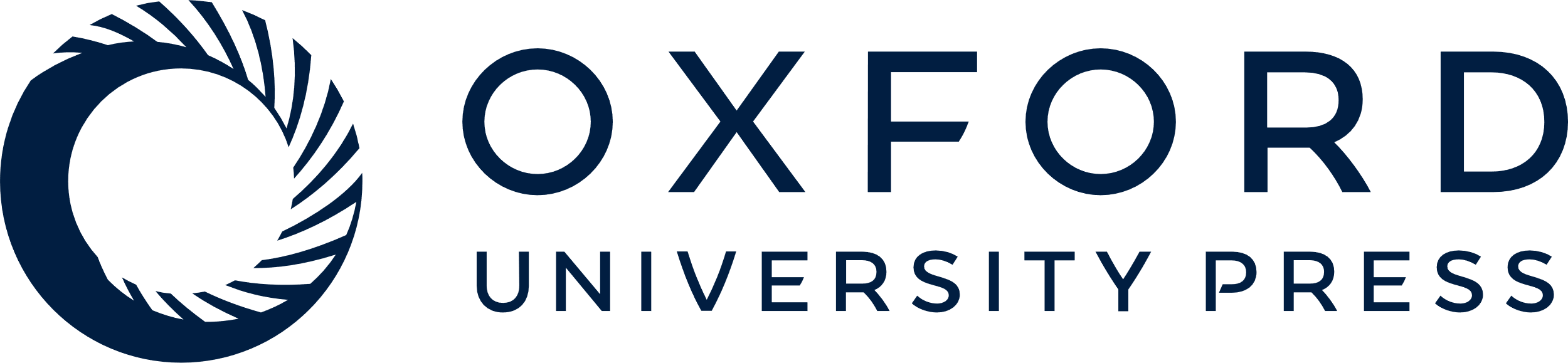 [Speaker Notes: Figure 4 The A sense–V sense (As–Vs) and A pace–V sense (Ap–Vs) intervals between the right atrial appendage (RAA) and the lower atrial septum (LAS) locations. * P < 0.001 As–Vs interval in RAA lead position vs. LAS lead position. ** P < 0.001 Ap–Vs interval in RAA pacing vs. LAS pacing.


Unless provided in the caption above, the following copyright applies to the content of this slide: Published on behalf of the European Society of Cardiology. All rights reserved. © The Author 2012. For permissions please email: journals.permissions@oup.com]